公司品牌/產品簡介
Brand Concept and Product Spec
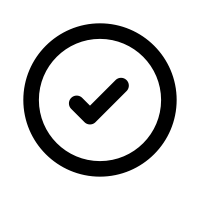 (請以英文撰寫，完成填寫後請移除此段說明文字)
請於此頁提供主力推廣品牌產品照片、名稱、產品說明(目標消費者、獨特銷售特點、產品於我國或其他海外市場建議售價USD、我國或其他海外市場銷售通路、品牌或產品獲獎紀錄)、其他系列產品。
以上欄位若無資料請填寫N/A
Product Picture
Logo
# Brand Concept: 
# Product Features:
TA:
Unique Selling Points:
Suggested retail price in Taiwan or other markets (USD):
Selling channel in Taiwan or other markets:
     (to B):
     (to C):
Domestic and foreign patents, awards or certifications:
Required MOQ:
Owned Factory? Yes or No
 
# English Website:
# Other Product Series:
Company Name：
Brand Name：
Product Name：
1
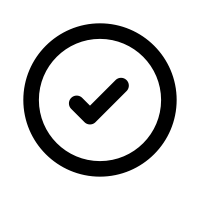 Product Features and Scenario
(請以英文撰寫，完成填寫後請移除此段說明文字)
請根據主力推薦之產品/解決方案，說明其獨特性、使用之技術與預設使用情境/可解決之痛點。
Unique
Selling
Point
Technology
Used in the
Product/Solution
Scenario or the Pain Points can be solved
2
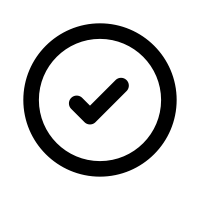 Sales Markets and Marketing Strategy
(請以英文撰寫，完成填寫後請移除此段說明文字)
請於此頁提供上述主力產品目前銷售最佳的三個海外目標市場及銷售實績(若目前尚未進入海外市場，則提供我國市場銷售實績)。並說明目前海外之銷售模式(經銷代理、整廠輸出、組裝代工或直接銷售給終端使用場景)，以及期待以何種模式拓展本次計畫目標市場
以上欄位若無資料請填寫N/A
Top 3 Sales Markets
Sales Performance
Overseas
Cooperation Mode
3